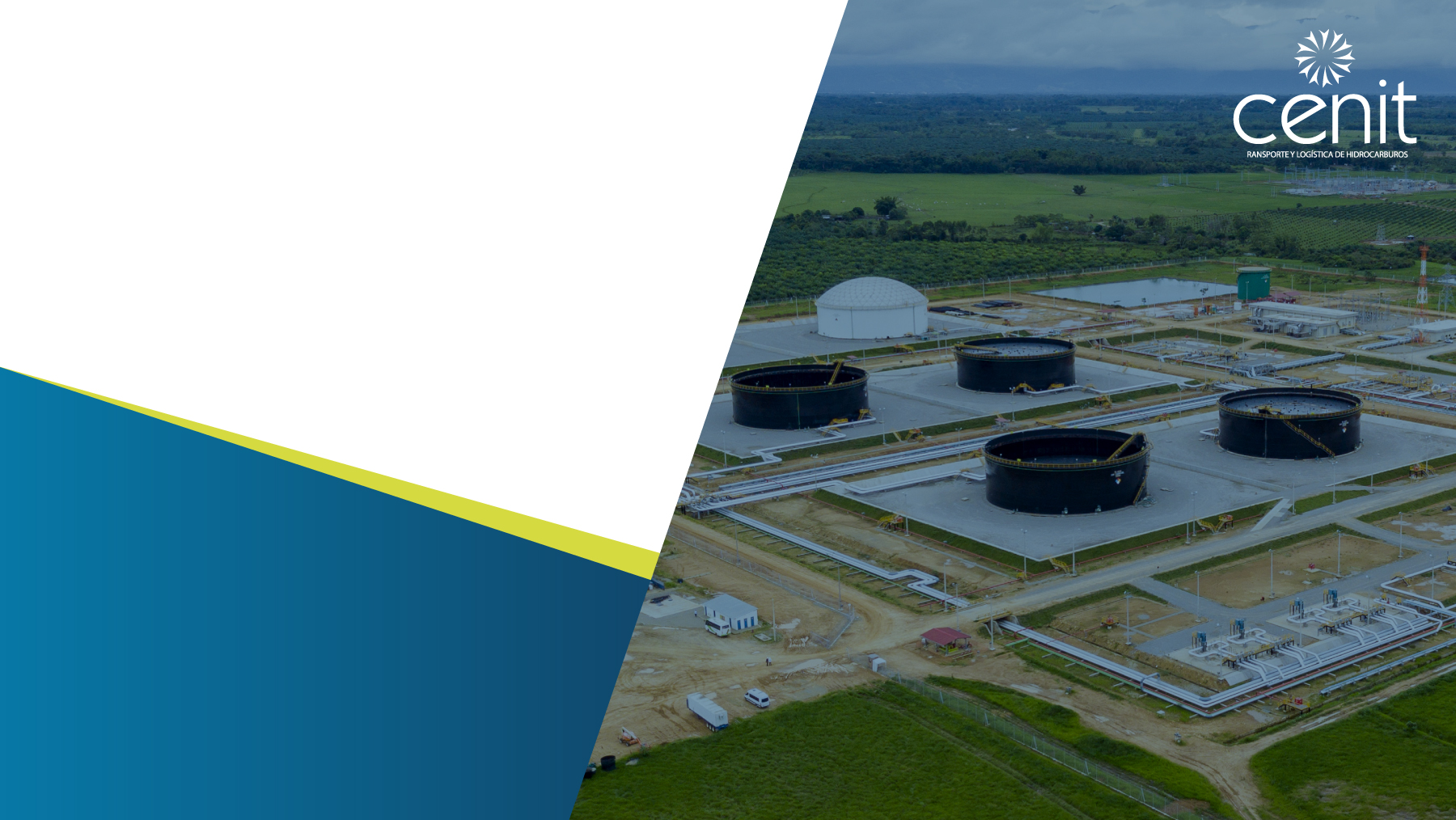 Vicepresidencia de HSE y Sostenibilidad
Taller Proyecto de Gobierno Corporativo

Octubre 2020
Agenda
DESCRIPCIÓN
ACTIVIDAD
DURACIÓN
PRODUCTO
Explicación qué es Gobierno Corporativo, objetivos, beneficios y avances del proyecto
Video
Presentación
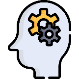 Introducción Gobierno Corporativo
5 m
Quiz validación propósito Gobierno Corporativo
Breve quiz con preguntas sobre beneficios, elementos y objetivos.
5 m
Mentimeter
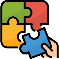 2do hito del taller de macroprocesos – Gerentes divulgan su proceso, nivel 1
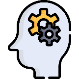 Presentación
Divulgación Macroprocesos
10 m
Explicación de los diferentes documentos y comités establecidos para cada Vicepresidencia
Elemento 1:  Documentos corporativos y comités
5 m
Presentación
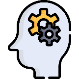 Charla riesgos de no tomar decisiones.
Actividad lúdica: revisión del MAD y proponer las actividades más relevantes
Elemento 2: Charla “Empodérate” - MAD
Charla
Mentimeter
18 m
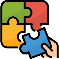 Breve explicación del modelo de relacionamiento y quiz sobre el modelo
Elemento 3: Modelo de relacionamiento
15 m
Mentimeter
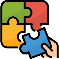 Espacio de preguntas
Espacio de preguntas
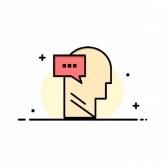 20 m
Aspectos a tener en cuenta
Es un taller que se lleva a cabo con cada Vicepresidencia, no obstante, los entregables se han construido por macroprocesos. Es posible que haya temas de la Vicepresidencia que no se vean reflejados.
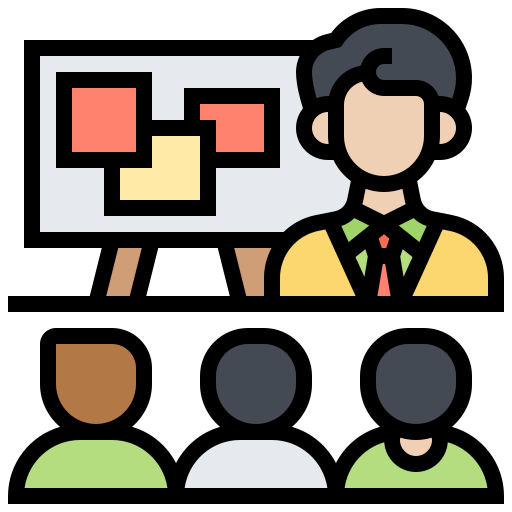 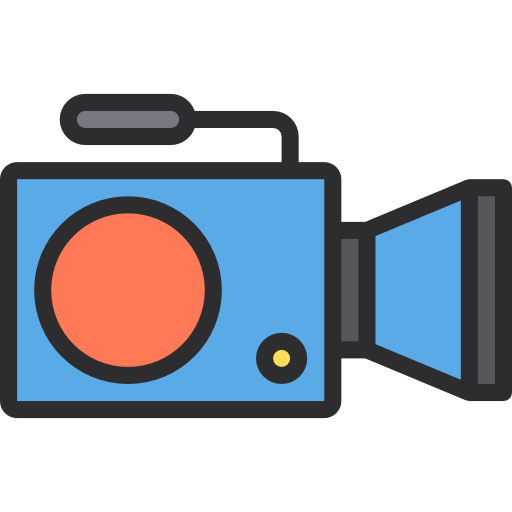 Esta sesión es grabada y el vídeo (junto con la presentación) será enviado a los asistentes para posterior consulta.
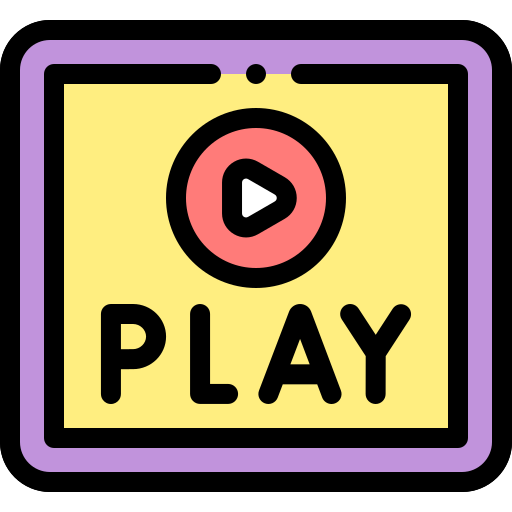 A lo largo del taller habrá actividades lúdicas, por lo que esperamos contar con su activa participación
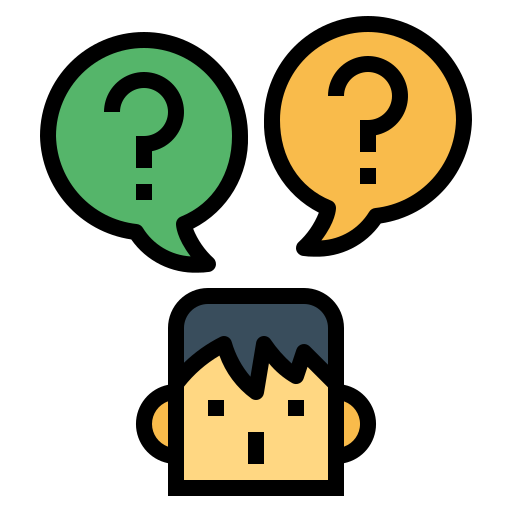 En caso de preguntas, les pedimos anotarlas en el chat de la reunión. Al final de la sesión se dará respuesta.
3
4
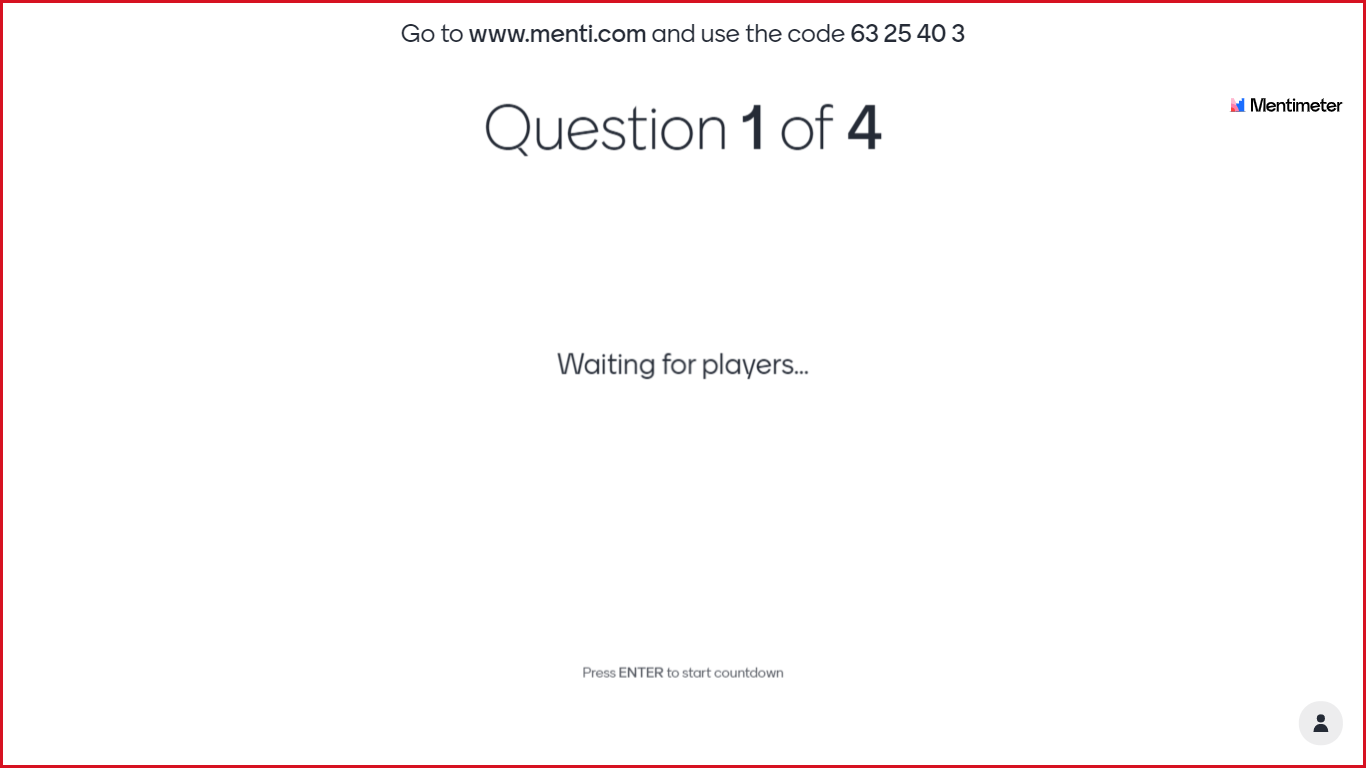 5
Modelo de Procesos 2020
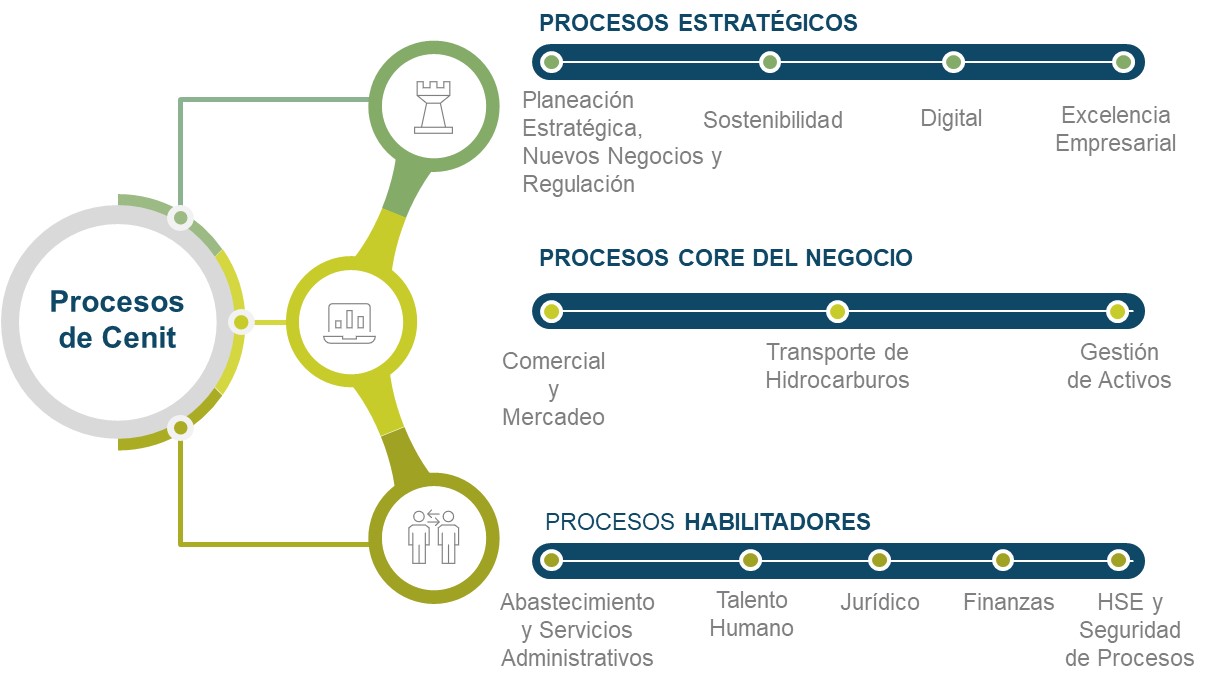 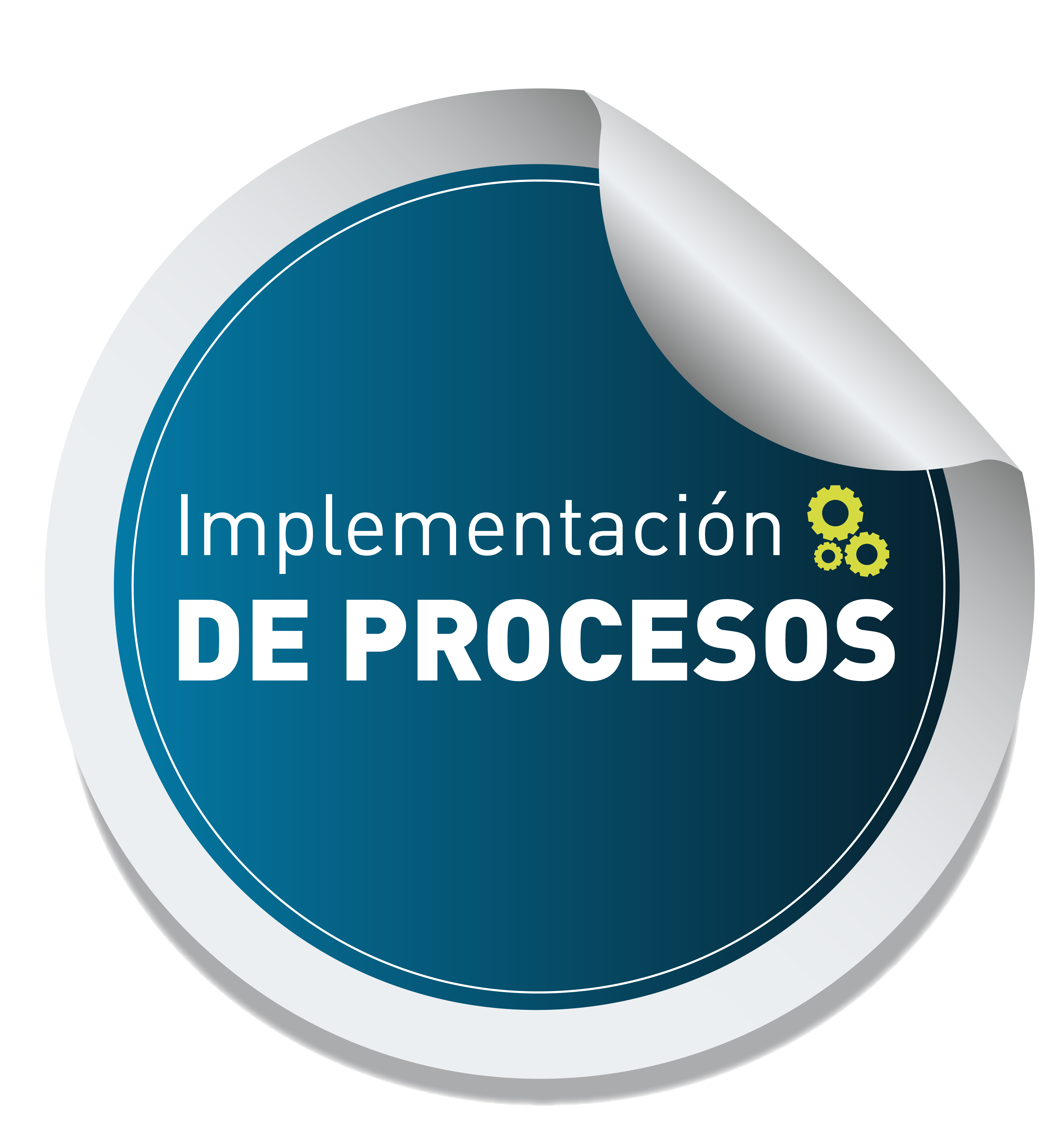 Implementación 
de Procesos
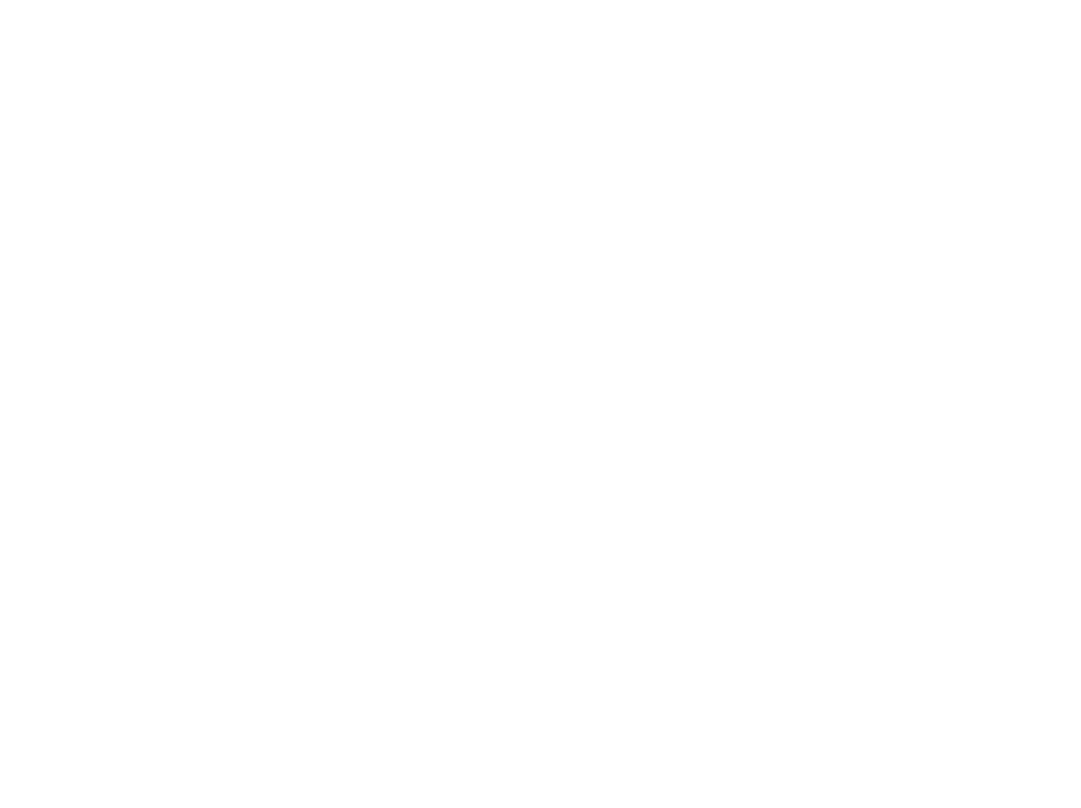 Lideres de Macroprocesos - Modelo de Procesos 2020
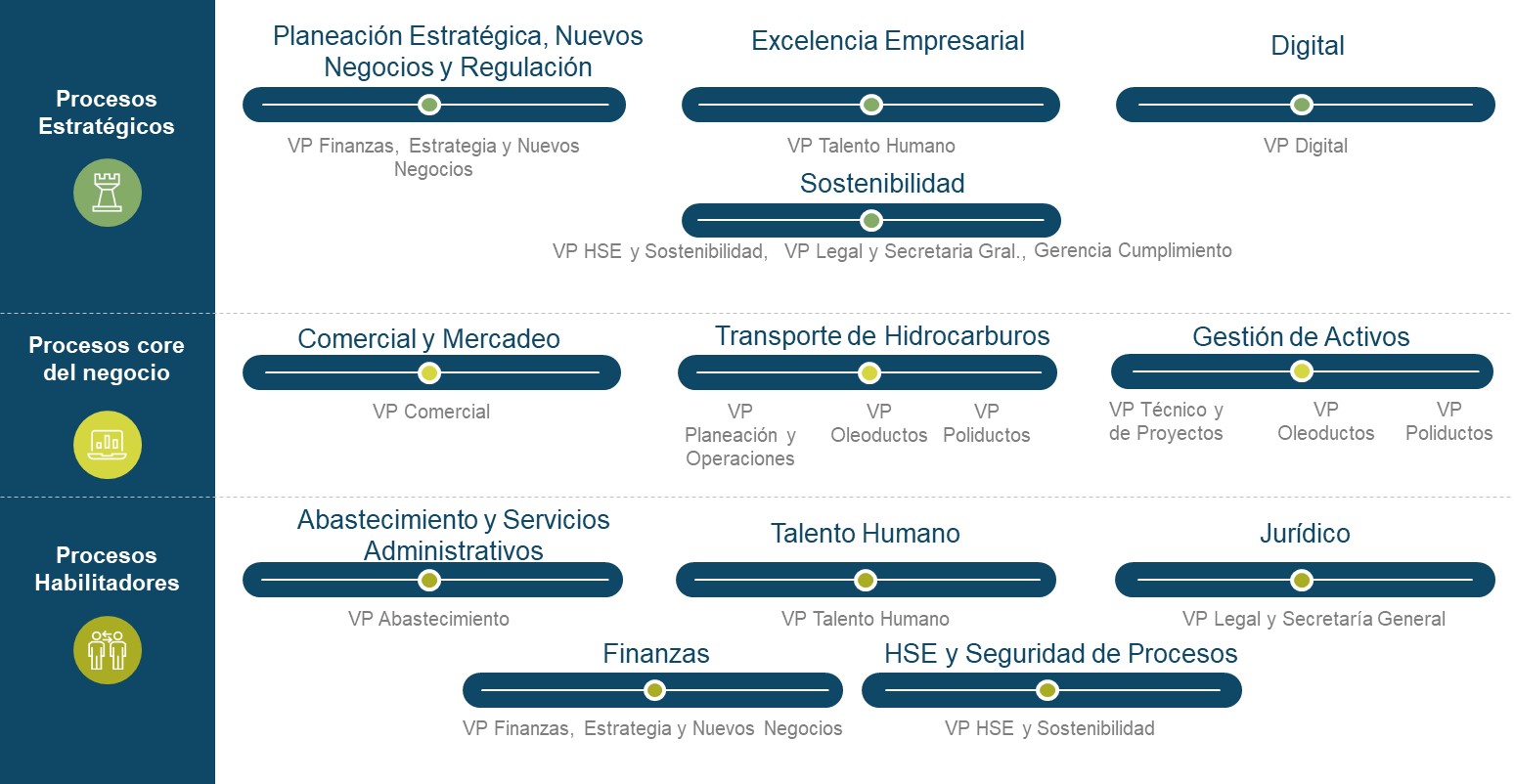 Implementación 
de Procesos
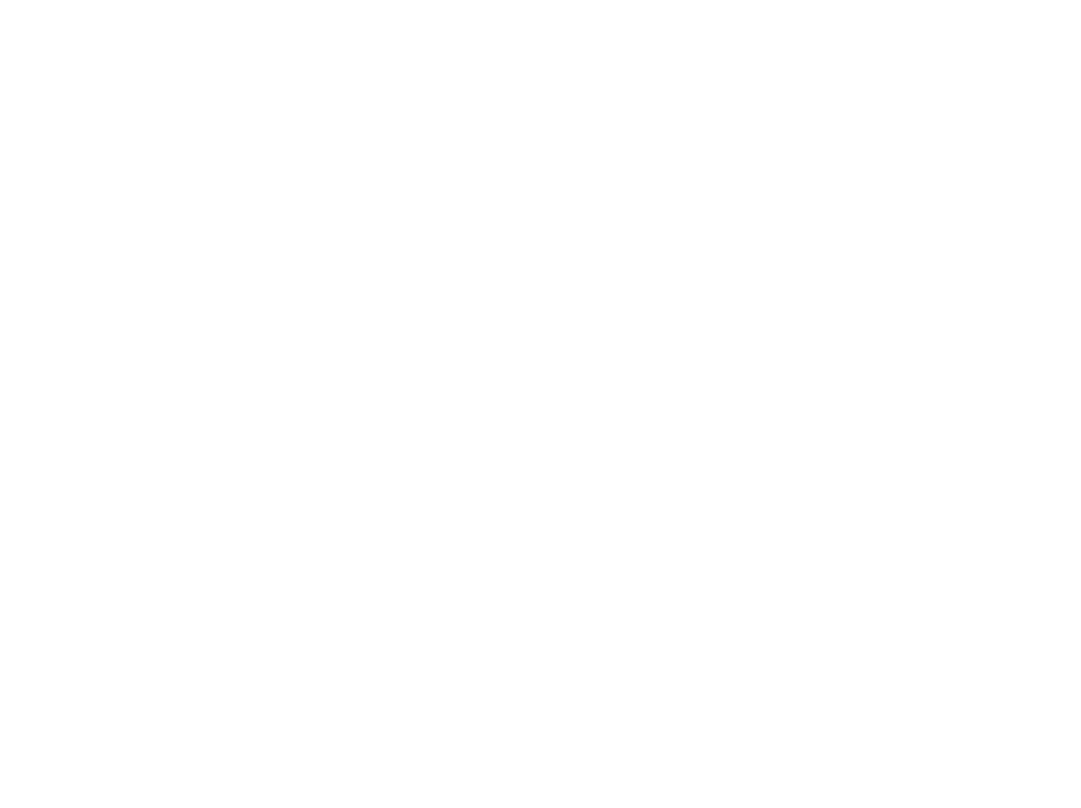 Metodología Diseño de Procesos
Nivel de Proceso
Nivel 2
(Subproceso)
Nivel 0
(Macro proceso)
Nivel 1
(Proceso)
Nivel 3
(Actividad)
Nivel 4
(Tarea)
Dimensión
Es el máximo nivel de agregación de procesos y su interrelación permite desarrollar la misión de la compañía.
Segundo nivel de agregación de la gestión organizacional, esta conformado por la agrupación lógica de varios subprocesos para alcanzar un objetivo
Es un conjunto de actividades que se interrelacionan entre si a través de una secuencia lógica para cumplir un propósito y agregar valor al cliente
Dependiendo la complejidad de gestión, una actividad, que a su vez hace parte de un subproceso y puede describirse en un documento aparte como por ejemplo un procedimiento. 
Para el Nivel 4 su detallamiento o descripción se puede recurrir a documentos como por ejemplo los instructivos
Descripción
Diagrama de flujo (Bizagi)
Manual subproceso
Interrelaciones claves
Objetivo
Alcance
Normatividad y/o referentes
Manual de Macroproceso
Identificación de Activos de conocimiento: Estándares, Procedimientos, Instructivos, formatos (Insumo para la Hoja de Ruta de activos de conocimiento)
Diseño
RACI
Identificación de decisiones críticas (modelo de gobierno) mapeadas en los subprocesos
Riesgos y controles
KPI´S
Instancias clave de toma de decisiones (Comités)
Rol - Líder de Macroproceso
MAD y Modelo de relacionamiento
Gobierno y Control
Manual de Roles y responsabilidades Gerencias / Jefaturas
Manual de Roles y responsabilidades de VP
Mapa de Cargos
Alineación cargos Mapa de Cargos
Talento Humano
Implementación 
de Procesos
MAITE
Hoja de Ruta de Activos de conocimiento
Digital
Sistemas de información y herramientas utilizados
Macroproceso Sostenibilidad
Gestion de riesgos, control y cumplimiento
Gestión de entorno y seguridad física
Gestión de crisis y continuidad del negocio
Gestión de tierras
Gestión de Salud e Higiene Ocupacional
 (H)
Gestión de la Seguridad en el trabajo (S)
Macroproceso HSE y Seguridad de Procesos
Gestión de Seguridad de Procesos basada en riesgos
Gestión de aspectos ambientales (E)
FASES DEL PROYECTO Y ENTREGABLES POR MACROPROCESO
1
4
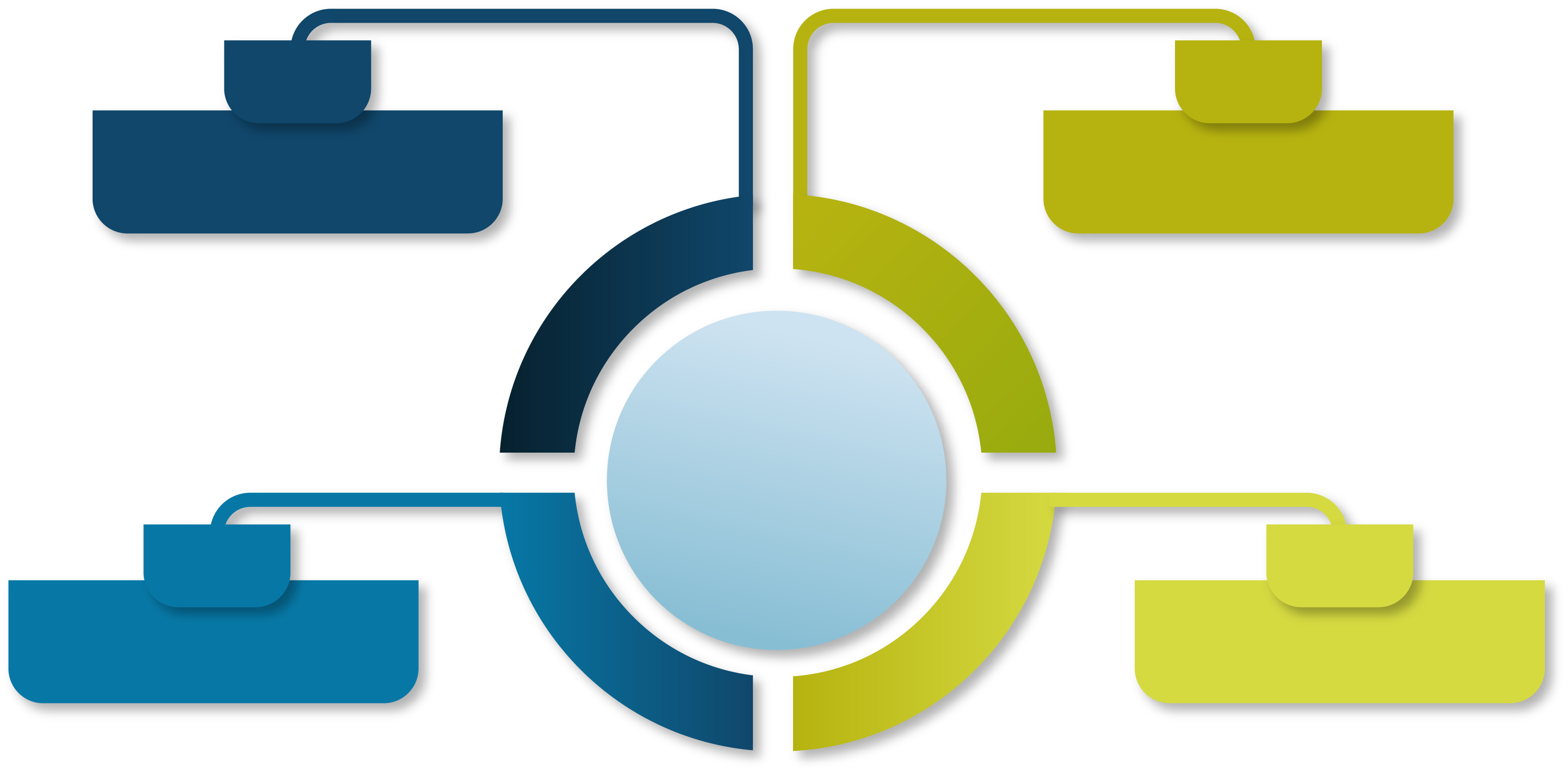 100%
100%
Diagnóstico Documental
Modelo de Relacionamiento
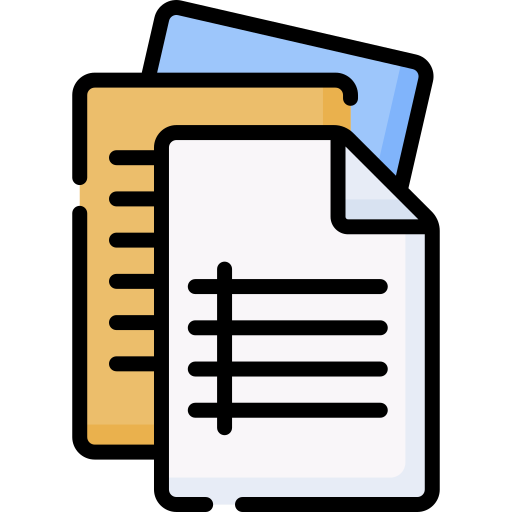 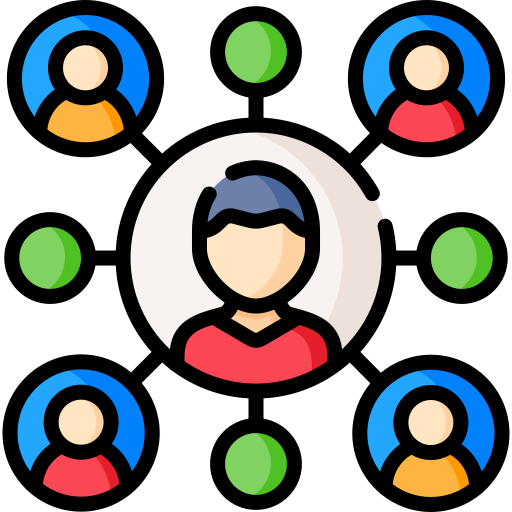 Gestión del Cambio
5
2
3
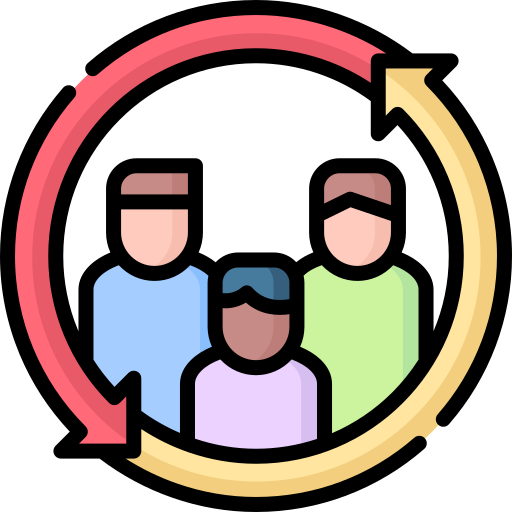 100%
100%
Comités y Reuniones
Manual de Delegación de Autoridad (MAD)
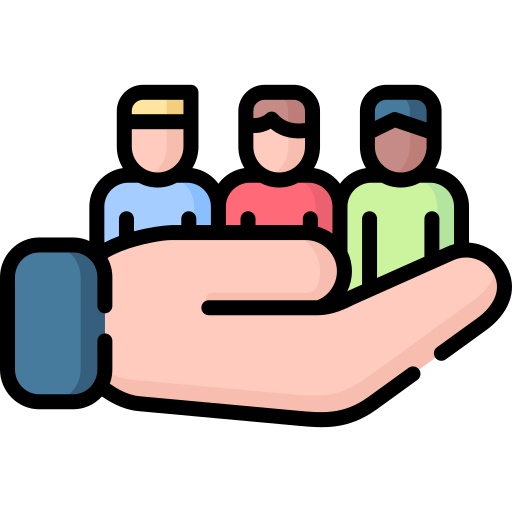 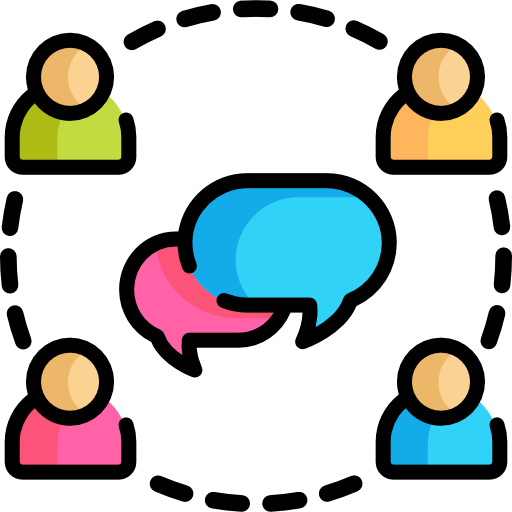 100%
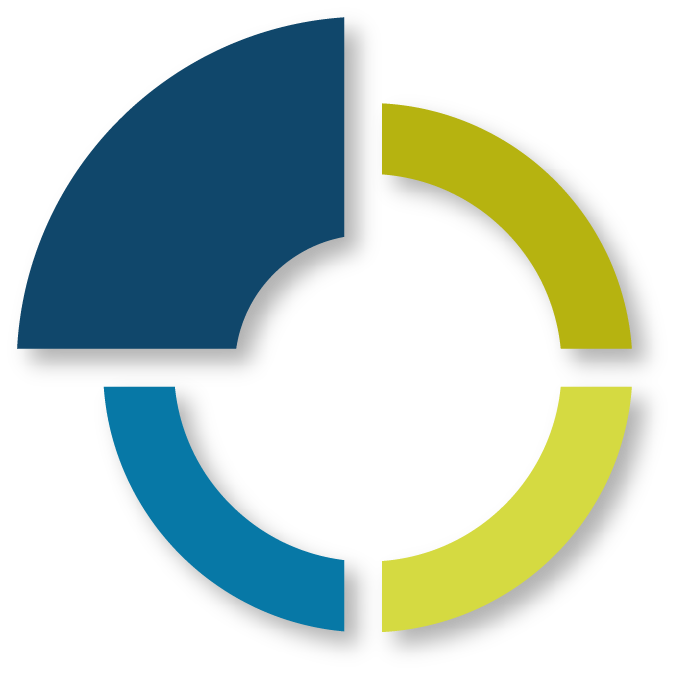 Diagnóstico Documental
1
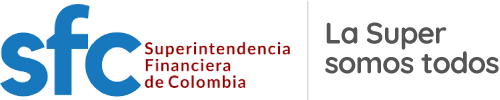 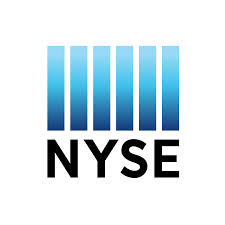 Implementación de mejores prácticas de GC (5 estándares internacionales y los de GEE).
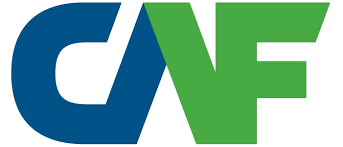 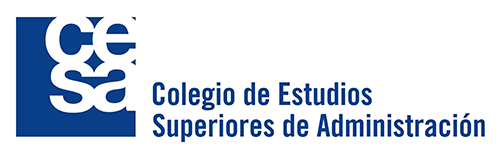 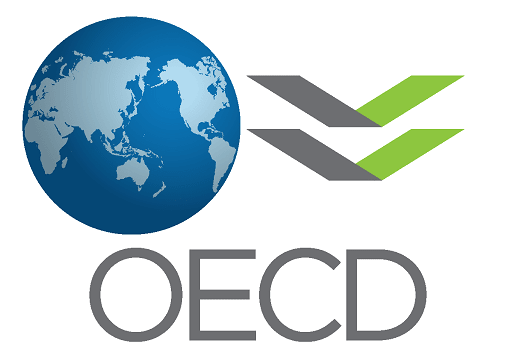 Actualización documentos de gobierno de Cenit
Cambios en el esquema de poderes generales a tono con la nueva Cenit 2020.
Documento
Entrada en vigencia
Estatutos Sociales
22 de Septiembre 2020
Código de Buen Gobierno 
Manual de Delegación de Autoridad y sus matrices 
Reglamento de Asamblea General de Accionistas 
Reglamento de Junta Directiva
Reglamento de Comité de Auditoría y Riesgos de la Junta Directiva
1 de Octubre 2020
Cambios estatutarios más relevantes
Ampliamos nuestro objeto social para consolidar a CENIT como el vehículo del Grupo Ecopetrol no solo en las actividades y servicios relacionados con el transporte y logística de hidrocarburos, sino en la atención integral al sector petrolero en todo tipo de actividades relacionadas, además de facilitar la innovación y la atención de nuevos servicios, a tono con la senda de transición energética y las energías renovables.
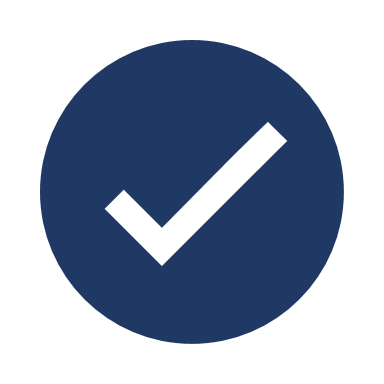 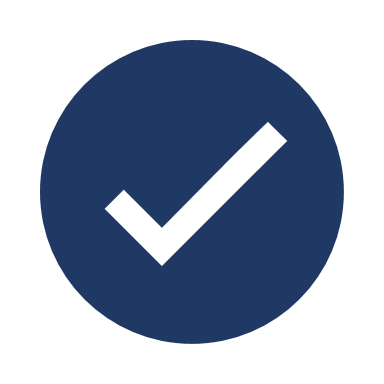 Ampliamos el periodo de los miembros de Junta Directiva y del Revisor Fiscal de uno (1) a dos (2) años, en línea con las mejores prácticas de gobierno corporativo adoptadas por el Grupo Ecopetrol.
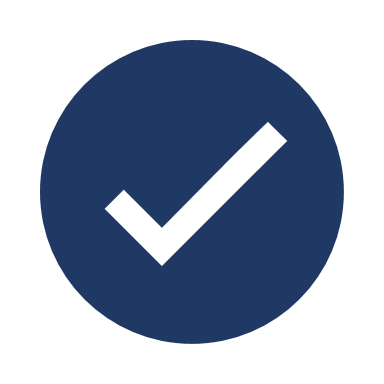 Fortalecimos la función de direccionamiento estratégico de nuestra Junta Directiva, robusteciendo el posicionamiento de CENIT como líder del Midstream.
Estructuramos el proceso de contratación y abastecimiento para que la administración integral del mismo esté en cabeza del Representante Legal para fines de Contratación y Abastecimiento, con reportes periódicos a la Junta Directiva, impulsado por una palanca de agilidad.
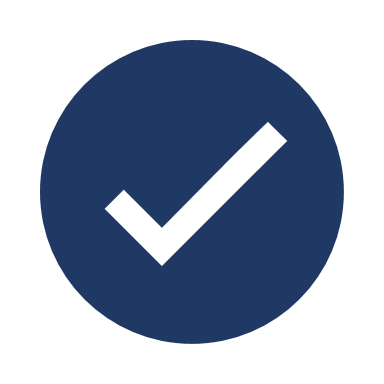 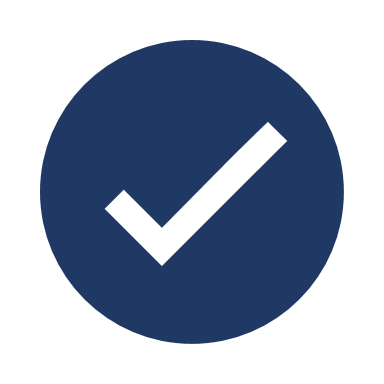 Fortalecimos la regulación de los asuntos de transparencia alineándonos a las directrices del grupo empresarial, con base en las mejores prácticas internacionales.
Cambios relevantes Reglamento Comité de Auditoría y Riesgos CENIT
1.
2.
3.
4.
5.
6.
7.
Cambios relevantes Código de Buen Gobierno
1.
2.
3.
4.
5.
6.
7.
8.
Cambios relevantes en Reglamentos Asamblea y Junta Directiva
1.
2.
3.
4.
1.
2.
3.
100%
Comités y RAR*
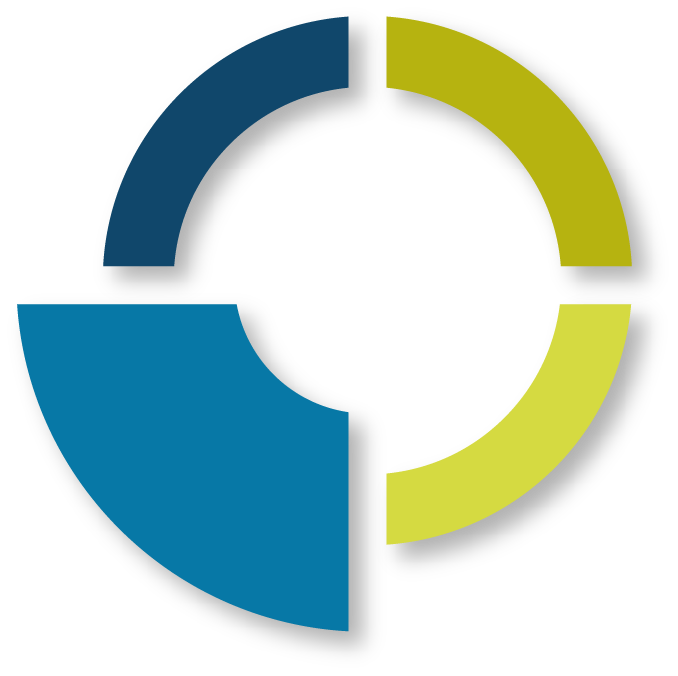 Guía para la Gestión de Comités y RAR* en CENIT (definición, gestión, formatos de reglamentación y eliminación/fusión).
Inventario de Comités y RAR con su reglamentación – Optimización del tiempo de la Alta Dirección.
2
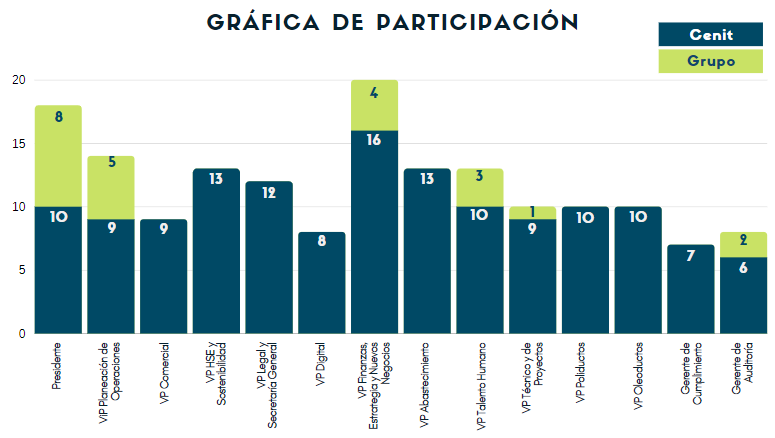 Hoy
Antes
60 Comités
27 Comités
0 RAR
13 RAR
*Reuniones de Alineación y Relacionamiento
No se pueden crear, modificar, eliminar, Comités / RAR (incluyendo reglamentos y reglas y principios) sin validación previa de la SEG Cenit
Comités y Reuniones Vicepresidencia HSE y Sostenibilidad
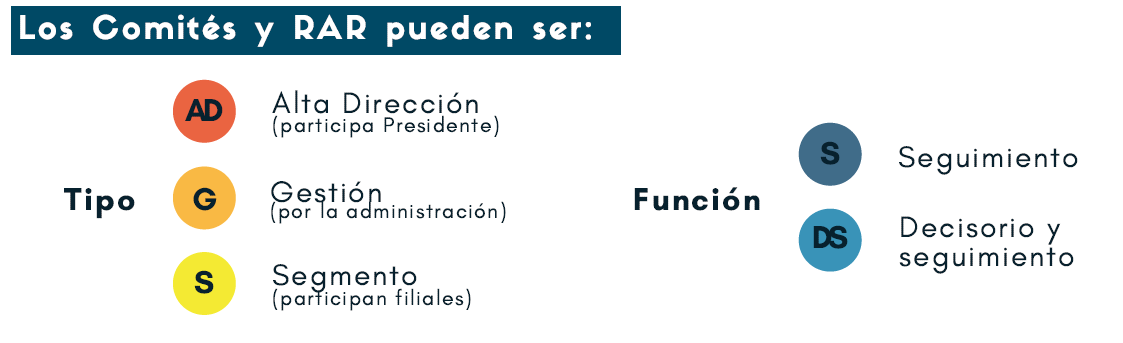 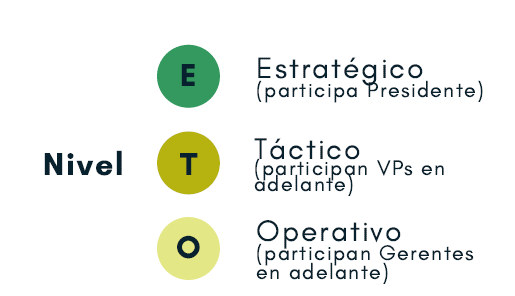 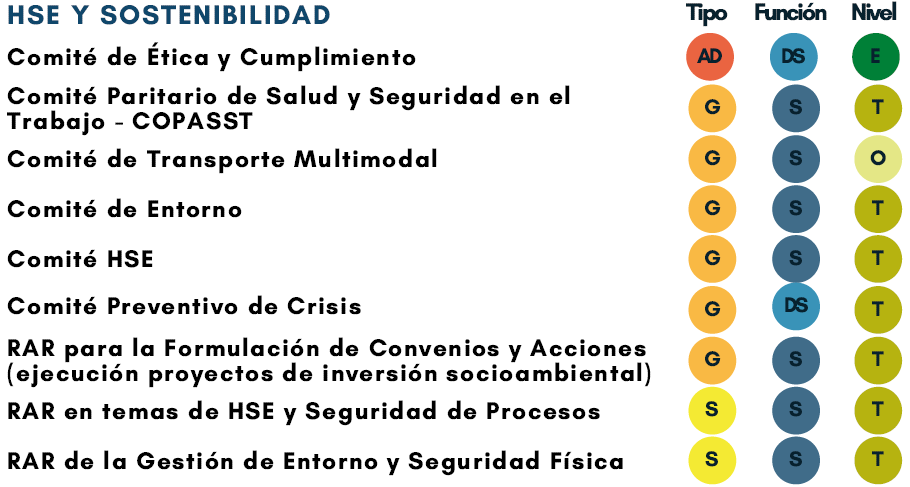 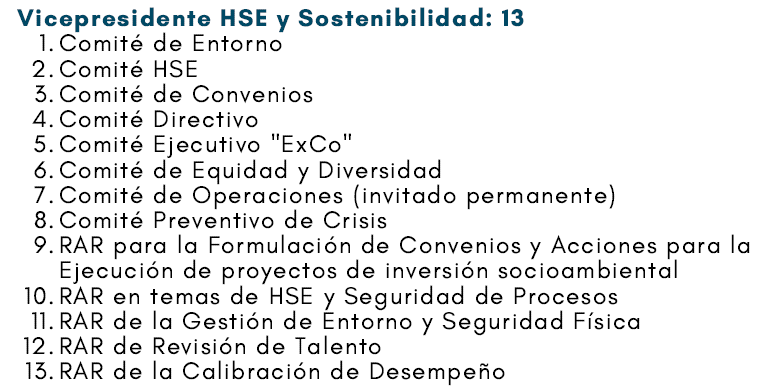 ¿Qué es Empoderar?
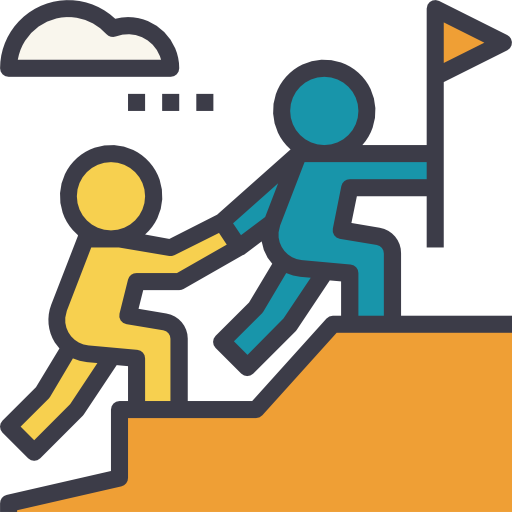 RAE - De en - y poder
1. Hacer poderoso o fuerte a un individuo o grupo social desfavorecido. 
2. Dar a alguien autoridad, influencia o conocimiento para hacer algo. 
3. apoderar.
“(…) La investigación muestra que el empoderamiento de los empleados no solo conduce a una mayor satisfacción en el trabajo, sino a un mejor desempeño laboral y un mayor compromiso con la organización.

Un estudio reciente detallado en Harvard Business Review encontró que los líderes que empoderan a sus empleados tienen más probabilidades de tener miembros del equipo que son percibidos por sus pares como altamente creativos y útiles.” Harvard Business Review.
CONFIANZA
Evalúa
Define
Transforma
Reflexiona
Propón
Empieza de nuevo
Manifiesta
Organiza
Ejecuta
Afronta
Decisión asertiva
E  M  P  O  D  É  R  A  T  E
Órganos de toma de decisión claros
Roles y responsa-bilidades definidos
Estructura de relaciona-miento
Claridad en documentos corporativos
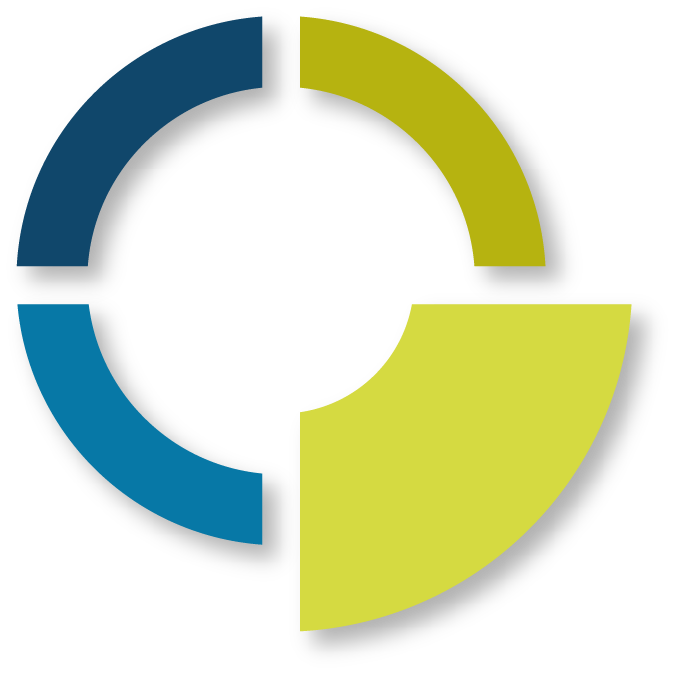 Manual de Delegación de Autoridad (MAD)
100%
3
Definición de decisiones clave y tomadores de esas decisiones.
Delegación de decisiones críticas según palanca de agilidad, claridad y consistencia.
Matrices del MAD actualizadas para los 12 macroprocesos.
155
Decisiones formalizadas en nuevo MAD
Manual de Delegación de Autoridad (MAD) – HSE y Sostenibilidad (1/2)
1
2
3
4
5
Aprobar la compra y venta de inmuebles
Aprobar planes de acción de manejo de crisis
Aprobar y actualizar los Lineamientos, Planes y Estrategias de HSE
Aprobar la suscripción de actos jurídicos
Aprobar y actualizar los Lineamientos, Planes y Estrategias de Sostenibilidad
Autorizar inversiones y pagos
Suscripción y pago de acuerdos de indemnizaciones prediales a terceros por desarrollo de obras de mantenimiento o nuevos proyectos
CGA y P
Suscripción de contratos de arrendamiento con terceros sobre activos inmobiliarios de CENIT
Autorización para ejecutar actividades de compensación e inversión del 1%
GHSE
Categorías:
Autorización del pago a autoridades ambientales
MC
VPH&S
VPH&S
VPH&S
GHSE
Autorización compra de inmuebles para el cumplimiento de obligaciones ambientales
Aprobación de la Estrategia de Seguridad Física y sus actualizaciones
Aprobación del Modelo de Gestión HSE, y sus ajustes
Aprobación de la activación de la respuesta al manejo de crisis
Hasta 35 
SMLMV
JT
Aprobación del portafolio de inversión socio-ambiental
VPH&S
Superiores de 
35 SMLMV
VPH&S
P
GLO
Aprobación de lineamientos para Planes de Emergencias y ayuda mutua.
Aprobación de la Estrategia de Sostenibilidad para la Organización
Aprobación de pagos de impuestos y contribuciones relacionadas a los activos inmobiliarios de la Compañía
Jefe de Tierras
JT
GC
Gerente Legal Operacional
Aprobar el plan de trabajo de control interno y de cumplimiento que incluye las actividades a realizar en el año
Total Macroproceso: 7 procesos Nivel 1, 12 decisiones críticas en su matriz del MAD con 19 categorías de tomadores de decisiones:
Gerente HSE
Comité de Negocios 11%
Aprobar Hojas de Vida de Indicadores que afectan la compensación variable
Junta Directiva
11%
Vicepresidentes
11%
VP /Manager de crisis 5%
VPH&S
Gerente de Cumplimiento
11%
Comité de Aud. JD 5%
Presidente
11%
Comité de Gest. Act. Y Proy.5%
Comité de ética
5%
VP HSE & Sos
20%
Gerente Legal Operacional 5%
Al MAD de Finanzas
Palanca de Agilidad
Palanca de Claridad
Palanca de Consistencia
Convenios pasó a ser liderado por Abastecimiento según definición de Presidencia
Cumplimiento
Inmobiliaria
Manual de Delegación de Autoridad (MAD) – HSE y Sostenibilidad (2/2)
6
7
8
9
10
11
12
Aprobar y actualizar documentos  corporativos
Autorizar la entrega de datos geográficos de CENIT
Reportar asuntos asociados a cumplimiento
Aprobar la compra y venta de inmuebles
Aprobar asuntos asociados a cumplimiento
Aprobar la adquisición de derechos inmobiliarios
Certificar asuntos asociados a cumplimiento
Categorías:
CN
GLO
CÉ
CN
P
JD
JD
Autorización de entrega de datos geográficos de CENIT
Compra y venta de inmuebles en el desarrollo de la operación o los proyectos de CENIT
Aprobación de los riesgos empresariales*
Decidir la naturaleza y alcance del reporte o traslado de información a las autoridades y entes de control.
Certificación anual del diseño y la operatividad del control interno en cumplimiento con la Ley Sarbanes Oxley.
Aprobación del Código de Ética y el Manual de Cumplimiento y sus modificaciones
Adquisición o disposición final de derechos inmobiliarios sobre inmuebles de CENIT o de terceros (entre otros servidumbres y usufructos)
V
Aprobación de los KRI´s que se definan para el monitoreo de los riesgos empresariales.
GC
Aprobación de la Planeación, implementación y evaluación de la gestión de los Riesgos en Cenit.
V
Aprobación de la solicitud de prórroga a los planes de acción producto de las observaciones de los entes de control*
Total Macroproceso: 7 procesos Nivel 1, 12 decisiones críticas en su matriz del MAD con 19 categorías de tomadores de decisiones:
Comité de Negocios 11%
Junta Directiva
11%
Vicepresidentes
11%
VP /Manager de crisis 5%
CAJD
Vigilar el establecimiento de un sistema de gestión de riesgos que incluya los planes de manejo y mecanismos de monitoreo
Gerente de Cumplimiento
11%
Comité de Aud. JD 5%
Presidente
11%
Comité de Gest. Act. Y Proy.5%
Comité de ética
5%
VP HSE & Sos
20%
Gerente Legal Operacional 5%
Palanca de Agilidad
Palanca de Claridad
Palanca de Consistencia
* (no incluye auditoría interna).
23
Convenios pasó a ser liderado por Abastecimiento según definición de Presidencia
Cumplimiento
Inmobiliaria
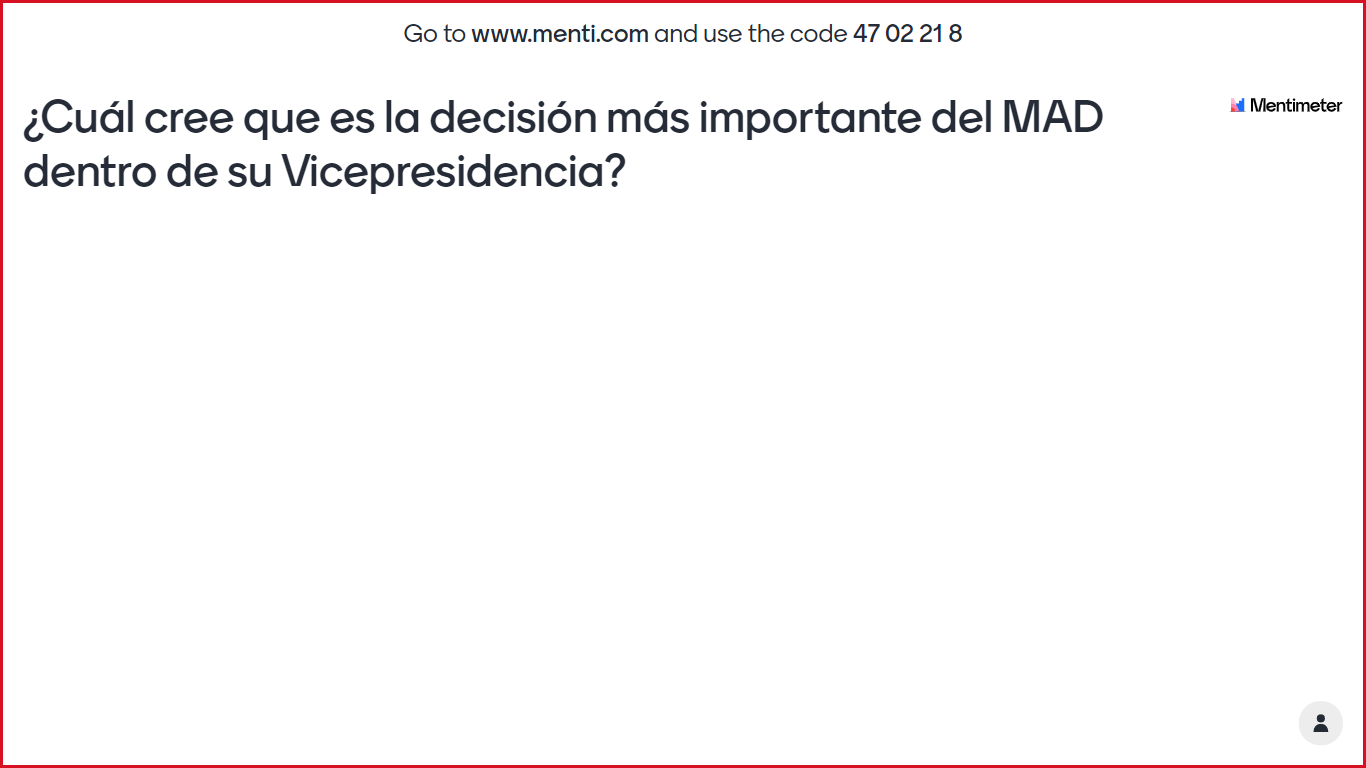 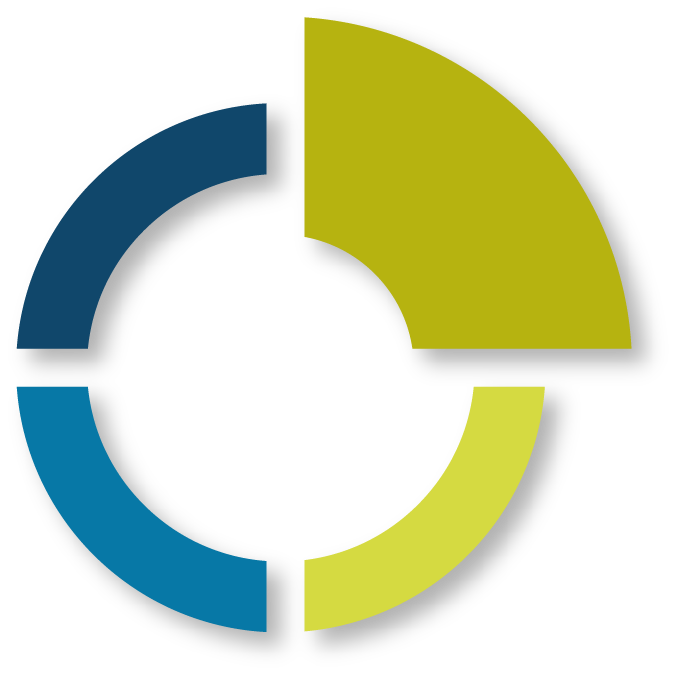 Modelo de Relacionamiento
100%
4
Relación clara Matriz - Filiales (Ecopetrol – Cenit y Cenit con sus filiales).
Etapas de negociación y de acuerdo con las filiales.
Modelo de Relacionamiento para 11 de 12 macroprocesos.
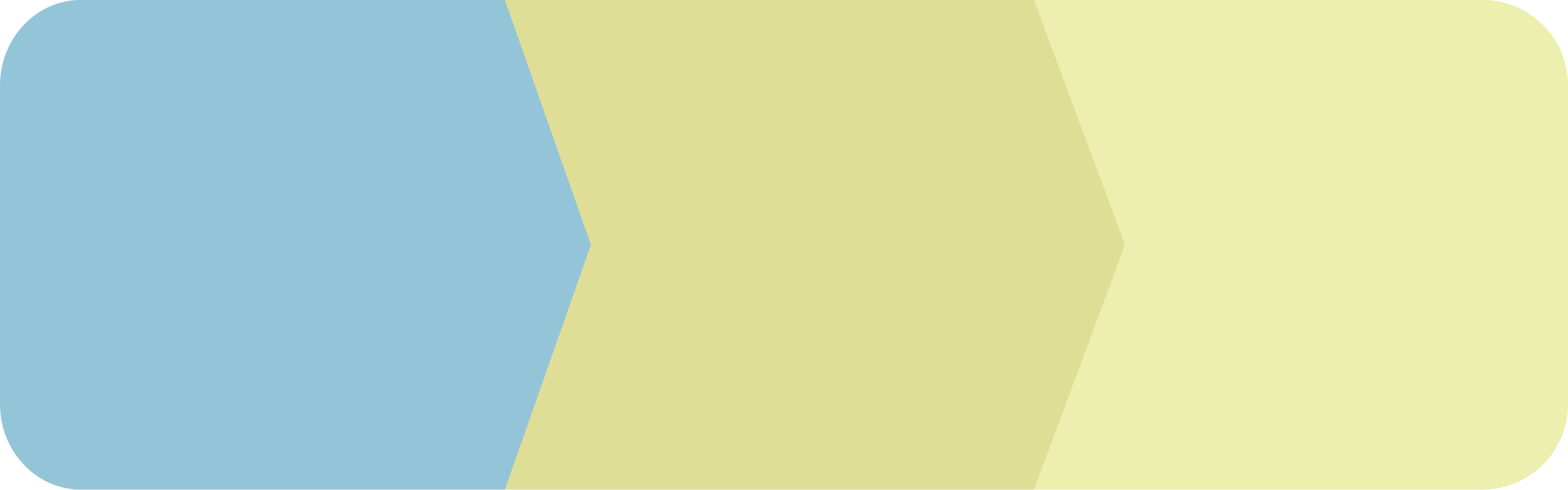 Implementación
Negociación
Aprobación
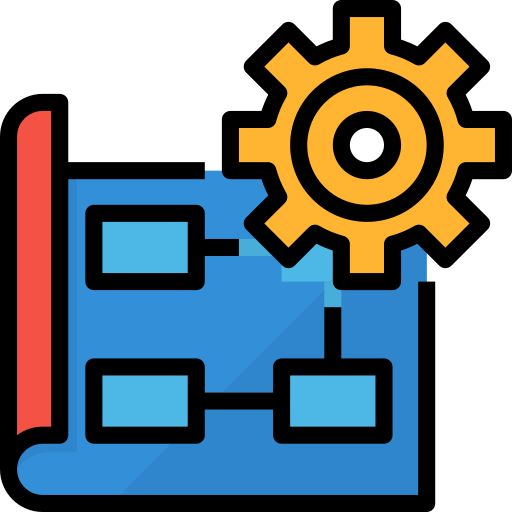 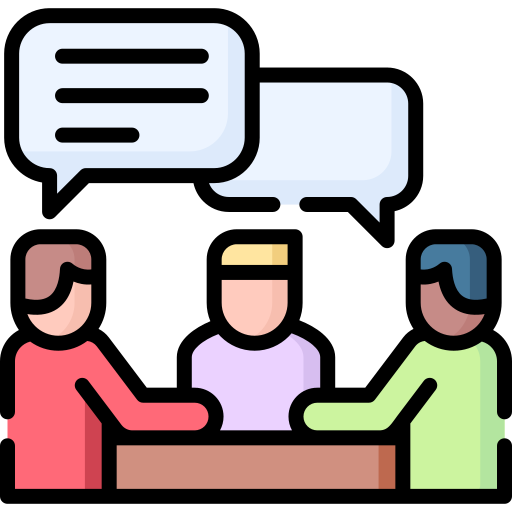 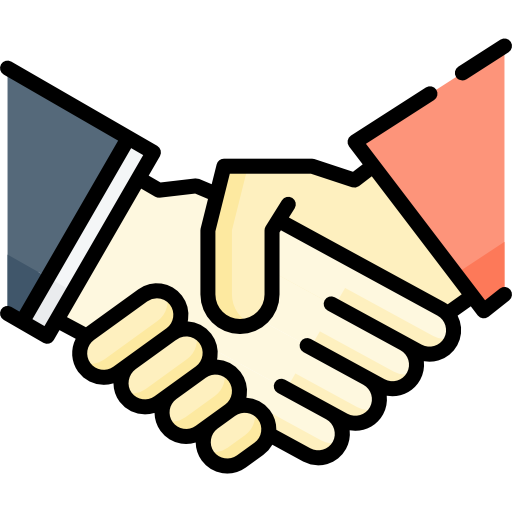 Modelo de Relacionamiento – HSE y Sostenibilidad
Extendemos nuestro relacionamiento a las filiales en…
Dirección
Control
Servicio
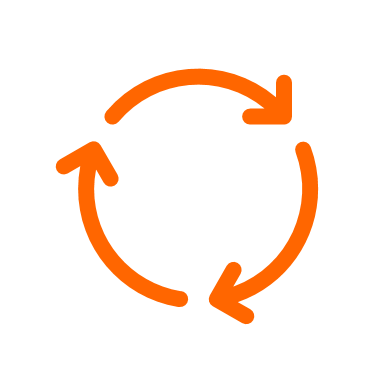 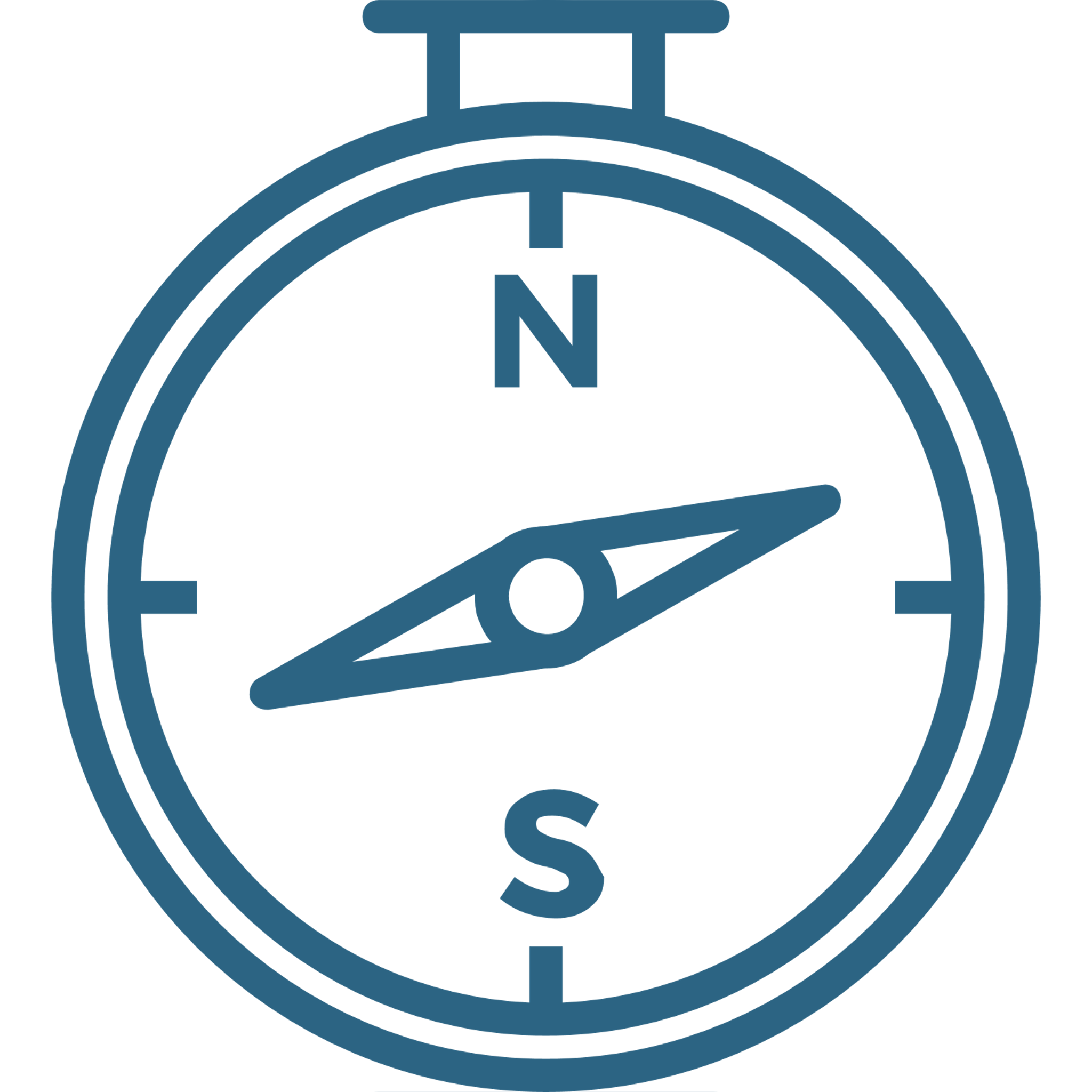 Estrategias conjuntas, prácticas y principios de actuación homólogos. 
Reunión de alineación y relacionamiento del segmento para la gestión articulada. 
Marco de actuación para inversión socioambiental.* 
Escenarios alineados para el diálogo con grupos de interés. 
Información compartida para monitoreo, análisis y caracterización de los territorios. 
Reunión para gestión de riesgos, buenas prácticas HSE y SP*
Transferir conocimiento y experticia* 
Meta de los KPI’s claves en HSE y SP*
Plan de ayuda mutua y apoyo frente a emergencias.* 
Proponer marco metodológico de indemnizaciones
Proponer un marco para la publicación de los servicios web geográficos
Reuniones de alineación y entendimiento con filiales para asuntos de interferencias con terceros*
Realizar seguimiento al desempeño de la gestión. 
Realizar seguimiento a la aplicación de estrategias conjuntas, prácticas y principios de actuación  homólogos.
Realizar seguimiento y control a metas e indicadores claves de HSE y SP.
Realizar seguimiento  a los reportes y resultados de investigaciones** de incidentes alta severidad /potencialidad segmento.
Realizar seguimiento a la alineación y coherencia de los planes para la gestión de HSE, Entorno, Seguridad Física y Seguridad de Procesos incluyendo PRE con las prioridades y marco de actuación para líneas de inversión socio ambiental.
Realizar seguimiento a la respuesta a emergencias y crisis. 
Seguimiento a implementación de gestión, riesgos operacionales.
Compartir gestión y análisis de la información integrada del segmento. 
Gestionar alianzas conjuntas del segmento y establecer contratos de servicios que generen económicas de escala para el segmento. 
Servicios para gestión HSE, SP


* Estas son actividades que hoy ejecuta la casa matriz para CENIT.
**No contempla la implementación de las acciones correctivas derivadas de la investigación
26
El modelo de relacionamiento de la Gerencia de Cumplimiento se ejecuta desde la casa matriz
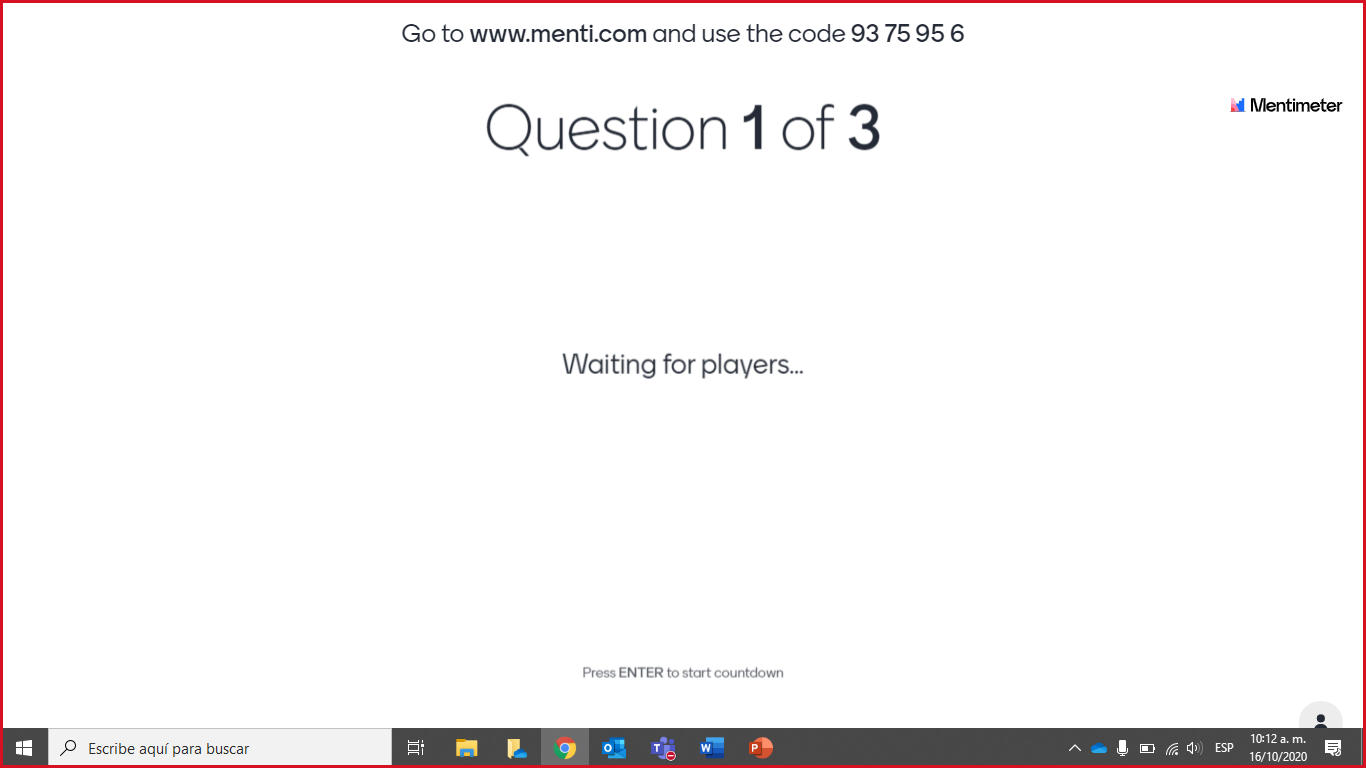 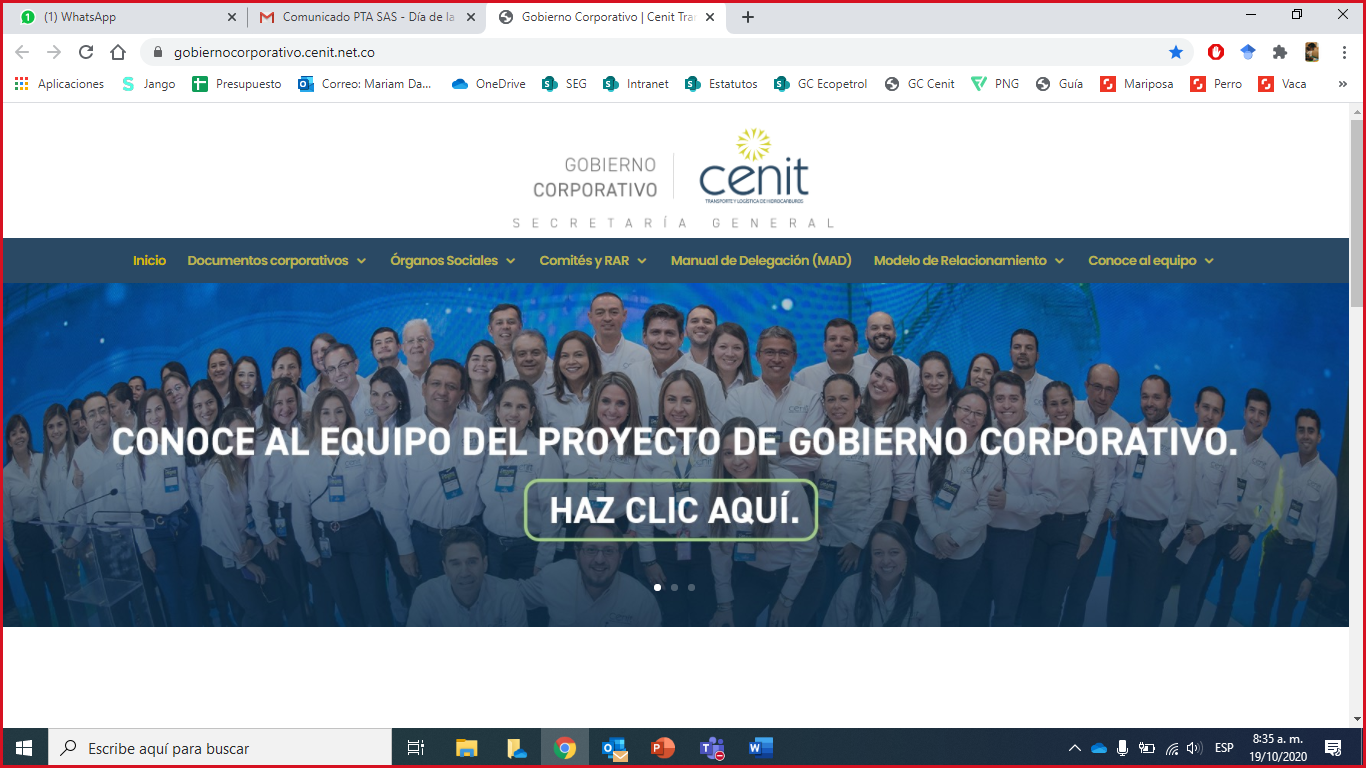 Vídeo Comité Directivo